Cloud云平台
崔涛

2015-9-13
概述
1.Cloud云平台简介
2.Cloud云平台的使用
3.常见问题
4.未来工作
CUI Tao/CC/IHEP  2015-08-17 - 2
Cloud云平台简介
Cloud云平台

    系统：基于Openstack开源软件搭建的一套多用户云计算系统

    功能：利用虚拟化技术，将有限的物理服务器转化成更多的虚拟服务器

    优劣：物理资源得到充分利用，虚拟服务器的性能损失

    资源：拥有24台物理服务器，464颗VCPU、1.7TB内存、10.1TB存储
	     空间，可以提供464台虚拟服务器


IaaS（Infrastructure as a Service），即基础设施即服务
CUI Tao/CC/IHEP  2015-10-12 - 3
[Speaker Notes: 云计算：通过网络来提供动通过虚拟化技术构建的基础设施，虚拟服务器，IaaS（Infrastructure as a Service），即基础设施即服务。简单说，就是通过虚拟化的技术把我们有限的物理服务器，转换成更多的虚拟服务器，提供给大家使用]
Cloud云平台简介
发展过程
2014.5         成立云计算技术小组 
2014.11        发布第一个云计算平台 Cloud,7台服务器,224颗虚核
2015.7	    资源耗尽
2015.8         第一次扩容，8台服务器扩充到24台,464颗虚核

用户权利
拥有一定配额的虚拟计算资源, 
能够自行启动和注销虚拟机,虚拟机操作系统的类型包括linux和Win7
拥有AFS帐号的用户可以自行启动和注销计算系统的登录节点虚拟机
部署服务?
CUI Tao/CC/IHEP  2015-10-12 - 4
Cloud云平台-应用场景
开发测试

登录节点
    物理登录节点因为多用户的原因,内存和程序运行时间受到限制,虚拟机UI不存在这个限制，而且可以独享

应用服务
    

弹性计算
     动态调度虚拟计算资源,运行作业
CUI Tao/CC/IHEP  2015-10-12 - 5
Cloud云平台简介
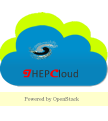 Cloud云平台的Logo



Cloud 云平台的网址
http://cloud.ihep.ac.cn

Cloud云平台的技术讨论微信群
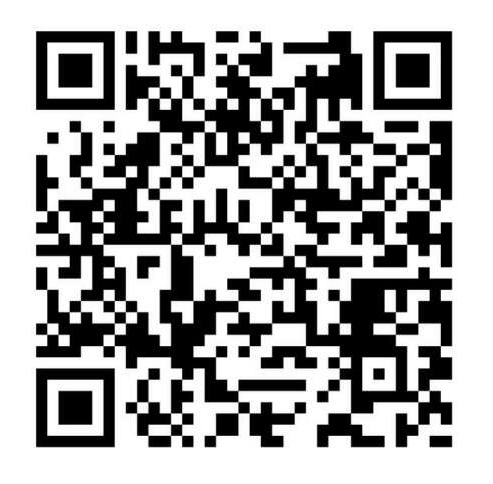 CUI Tao/CC/IHEP  2015-10-12 - 6
Cloud云平台的使用-帐号
Cloud用户的帐号申请
申请高能所邮件帐号
帐号为短邮箱名

如何登陆Cloud系统
登录http://login.ihep.ac.cn		首次使用时,更新Cloud账号
登录http://cloud.ihep.ac.cn

Cloud用户的帐号修改密码
登录    http://mail.ihep.ac.cn	修改油箱密码
登录    http://login.ihep.ac.cn	更新Cloud账号的密码
登录    http://cloud.ihep.ac.cn	使用新密码登录
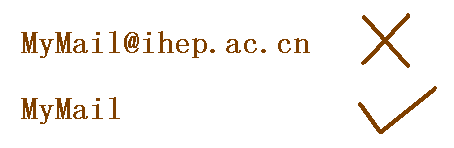 CUI Tao/CC/IHEP  2015-10-12 - 7
Cloud云平台的使用-配额
配额   一个用户可支配的虚拟资源
Instance    	可启动的虚拟机数量		3
VCPU		可用的虚拟CPU数量		3
MEMORY		可用的虚拟内存数量		15GB
DISK   		可用的虚拟磁盘容量		120GB
Volumes		可以创建的云盘容量		0GB		
配额的使用
Flavor
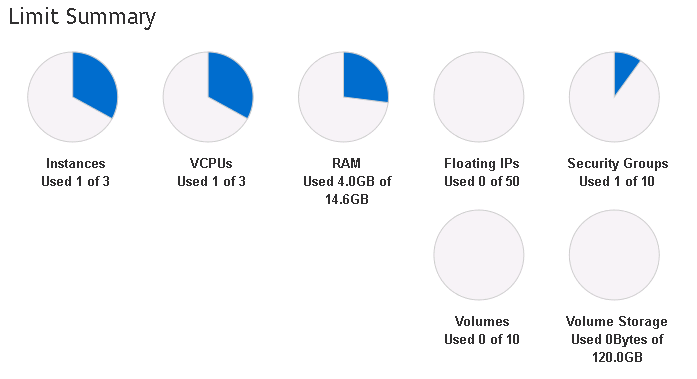 cpu-1_ram-4G_disk-20G
cpu-1_ram-4G_disk-40G
cpu-1_ram-4G_disk-80G
cpu-2_ram-4G_disk-20G
cpu-2_ram-8G_disk-40G
cpu-2_ram-8G_disk-50G
cpu-4_ram-4G_disk-20G
cpu-4_ram-8G-disk-40G
cpu-4_ram-24_disk-40G
CUI Tao/CC/IHEP  2015-10-12 - 8
Cloud云平台的使用-IMAGE
IMAGE 虚拟机的模板
OS	类型,版本
应用软件	例如BES计算,天体相关的…
环境配置 	例如挂载besfs的
Images 类型
命名方式
		功能-OS版本-OS字长-磁盘容量
UI类	
	启动:	需要AFS帐号认证后才可以启动
	权限:	,没有root权限,用户通过AFS帐号登录和使用
	功能:	等同于物理服务器上的lxslc6,lxslc5登录节点
类型:
	UI-SL55-64-20G	UI-SL58-64-20G	
	UI-SL65-64-20G
CUI Tao/CC/IHEP  2015-10-12 - 9
Cloud云平台的使用-IMAGE
WN
      用于调度测试
WN-SL65-64-20G

TEST类	
	启动:	无须额外认证
	权限:	用户拥有root权限,缺省密码 
	功能:	普通服务器,不能访问计算环境
	类型:	
TEST-SL55-64-40G	TEST-SL65-32-40G	
TEST-SL65-64-20G	TEST-SL65-64-40G
TEST-SL7-64-40G	
TEST-Win7-40G
TEST-SL65-64-40G-astro	TEST-SL65-64-opstk-ice
CUI Tao/CC/IHEP  2015-10-12 - 10
Cloud云平台的使用-网络
Cloud平台提供了三段网络地址
192.168.82.0/24		UI登录节点
192.168.83.0/24		TEST测试服务器
202.122.35.0/24		公网UI/TEST服务器
关于公网地址
公网地址主要发放给计算系统中有公网需求的虚拟机。所内用户原则上不提供。
域名
	vm083011.v.ihep.ac.cn	192.168.83.11
	如有需要，还可以定义ihep.ac.cn域名
CUI Tao/CC/IHEP  2015-10-12 - 11
Cloud云平台的使用-登录
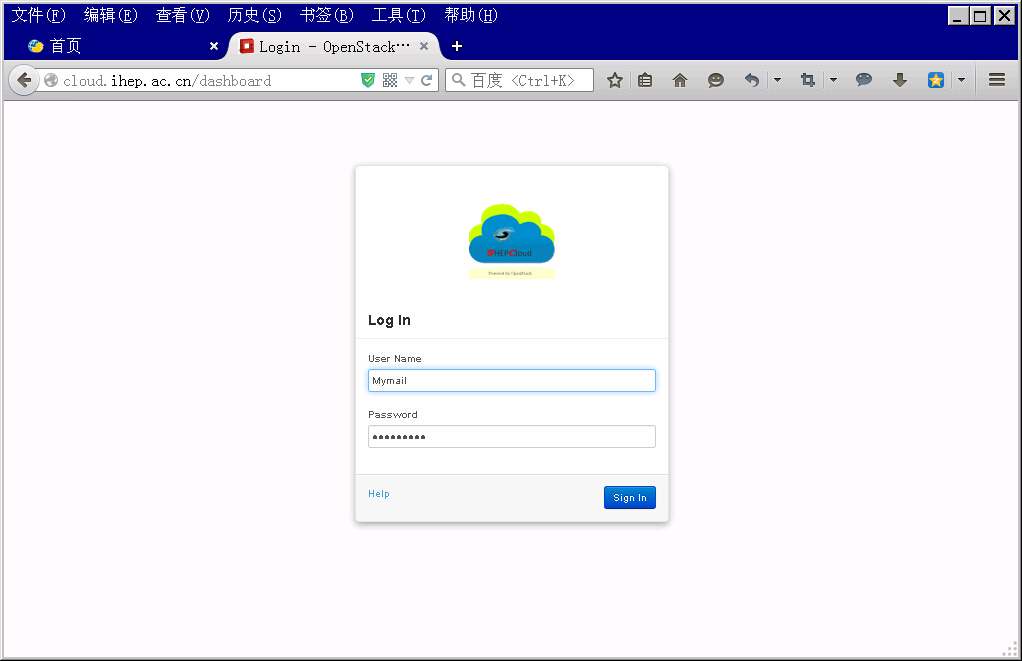 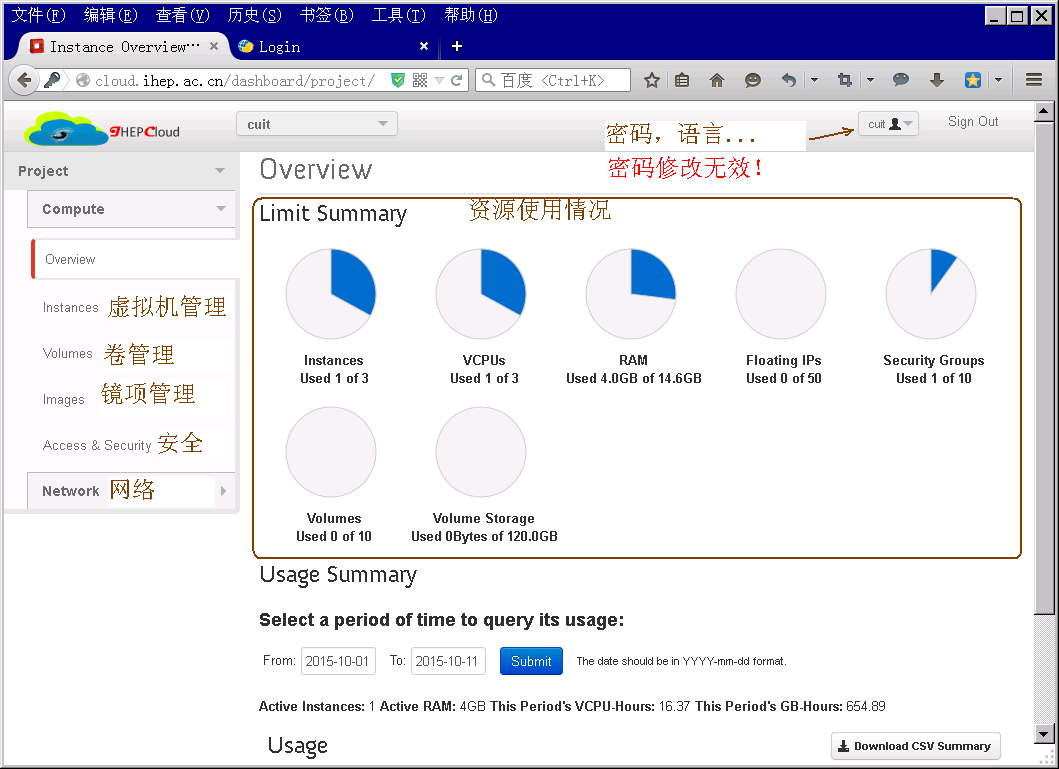 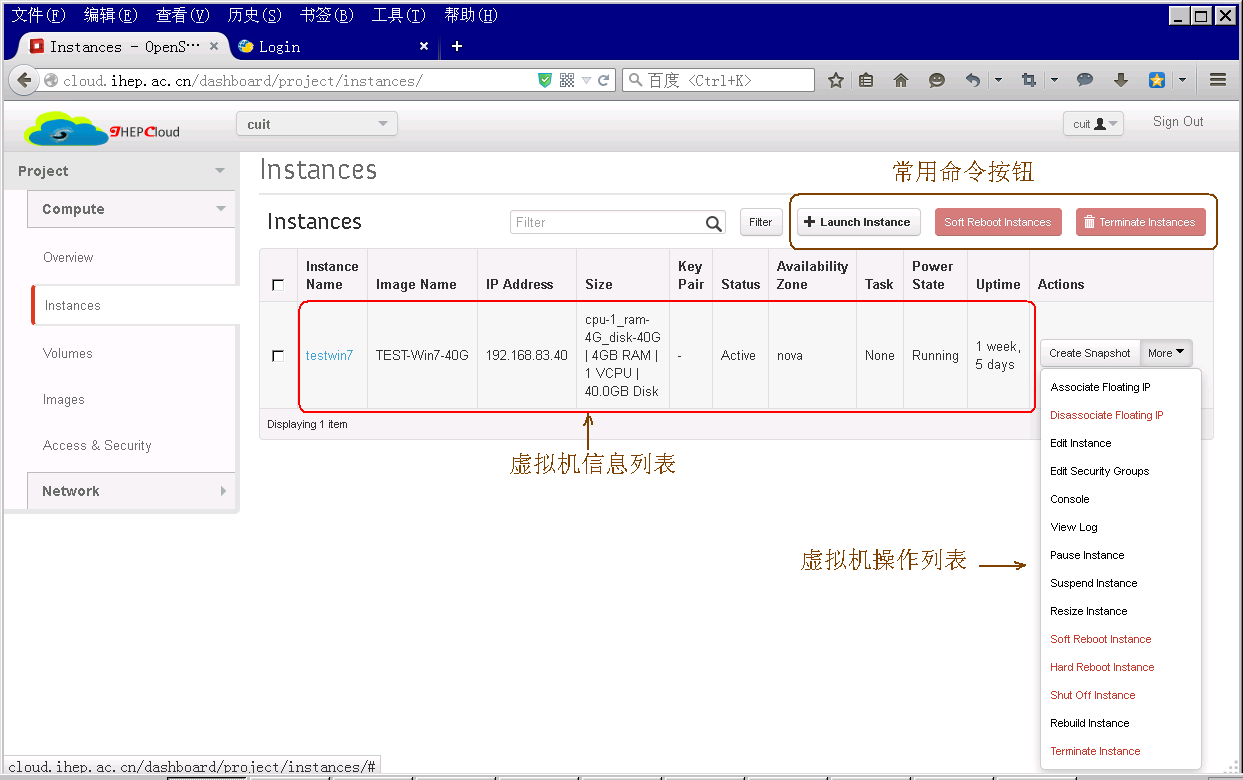 CUI Tao/CC/IHEP  2015-10-12 - 12
Cloud云平台的使用-虚拟机管理
启动TEST虚拟机
Flavor 资源配额的选择
	根据应用对虚拟机的性能要求选择配额
VM 类型
	TEST+内部地址
	TEST+公网地址
	UI+内部地址
	UI+公网地址
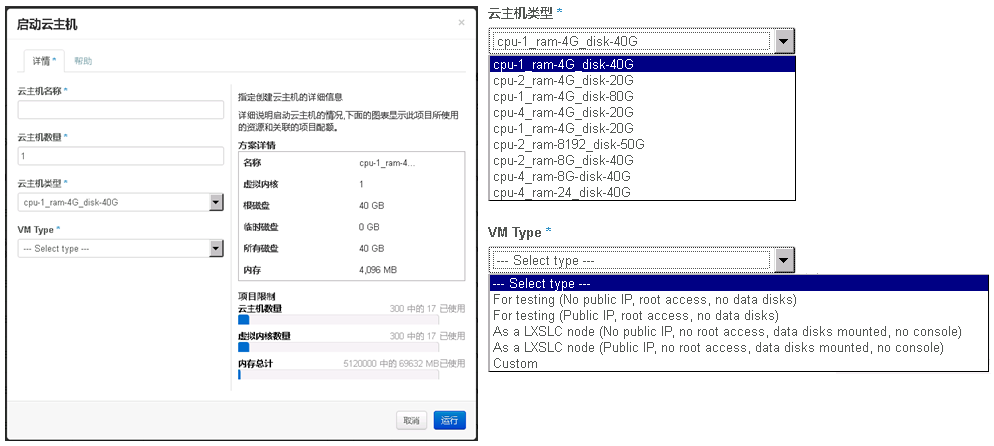 CUI Tao/CC/IHEP  2015-10-12 - 13
Cloud云平台的使用-虚拟机管理
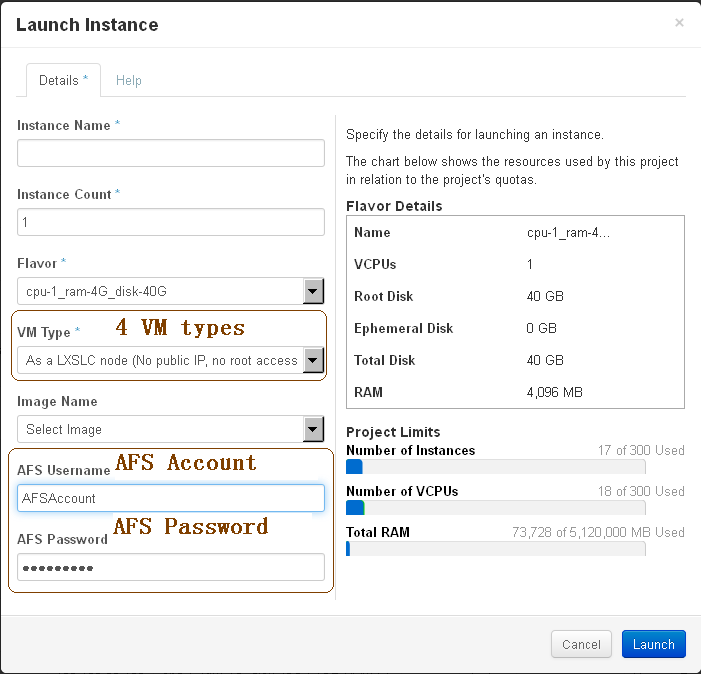 启动UI虚拟机
Vm type 
UI + Private IP
UI + Public IP
认证/登录
	AFS帐号密码

说明：
UI虚拟机=lxslc登录节点
CUI Tao/CC/IHEP  2015-10-12 - 14
Cloud云平台的使用-虚拟机管理
注销虚拟机         实例=云主机
终止实例/terminate instance
关机虚拟机
关闭实例/shut of instance
软重启实例
Soft reboot instance
硬重启实例
Soft reboot instance
说明：
调整云主机大小和重建云主机，不支持
关闭实例不等于释放资源，如计费，关机的云主机一样收费
    注销实例才是真正的释放资源
任意操作导致实例出现状态错误，或者始终处于删除状态、重
     启状态等时，需要请求管理员帮助
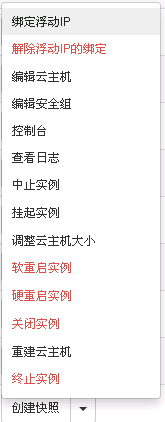 CUI Tao/CC/IHEP  2015-10-12 - 15
FAQ
虚拟机正常启动了，但无法ping通
公网地址			正常，需要审批
Linuk VM 	内网地址		求助管理员吧
Win7	内网地址		求助管理员吧

虚拟机无法启动，提示尝试3次，无IP
情况1，没有资源了
情况2，flavor给小了
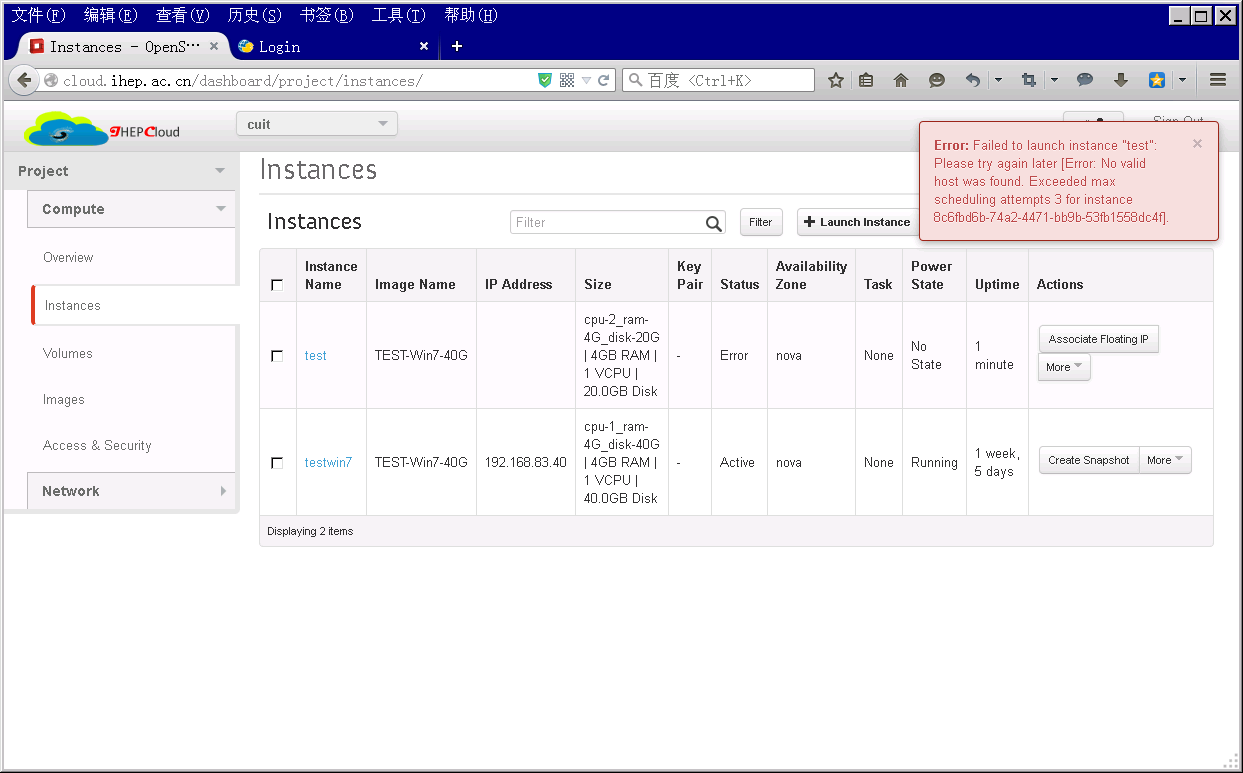 CUI Tao/CC/IHEP  2015-10-12 - 16
FAQ
Openstack的console 怎么不能用
为安全期间，被禁止了

希望能够使用VNC连接linux服务器，防止断网造成作业中断
在虚拟机上安装tightVNC-server

虚拟机不能访问网页了
为防止用户使用Windwos虚拟机办公和浏览网页，禁止了web访问

为什么不提供云存储
本地计算环境已经提供了AFS，NFS等个人用户存储空间
园区网络也提供了IHEPBOX个人云存储空间
Cloud专注于基础设施虚拟化和资源交易等环节，暂不提供相关服务
CUI Tao/CC/IHEP  2015-10-12 - 17
Cloud未来的发展
实现记帐和资源交易
记帐和付费使用
积分系统，提供资源获取积分，使用资源消费积分
目前记帐系统正在开发中

实现计算资源虚拟化
未来的本地计算环境采用虚拟机运行作业，实现灵活调度
项目提供的物理资源在空闲时可以租借出去获得积分，以便忙时租界其他的资源，支付相关费用
虚拟调度系统正在开发
CUI Tao/CC/IHEP  2015-10-12 - 18
总结
Cloud云平台是为用户提供虚拟计算资源的云计算系统

Cloud云平台专注于计算系统虚拟化，为用户提供与计算系统相关的UI，WN，TEST虚拟服务器，方便用户接入计算环境并扩展个人资源

Cloud 云平台是一个新生事物,技术正在发展、规则正在逐步完善中
CUI Tao/CC/IHEP  2015-10-12 - 19
希望大家多提建议和意见 
谢谢！
Shi,Jingyan/CC/IHEP  2015-10-12 - 20